TBG Tidal Energy Project
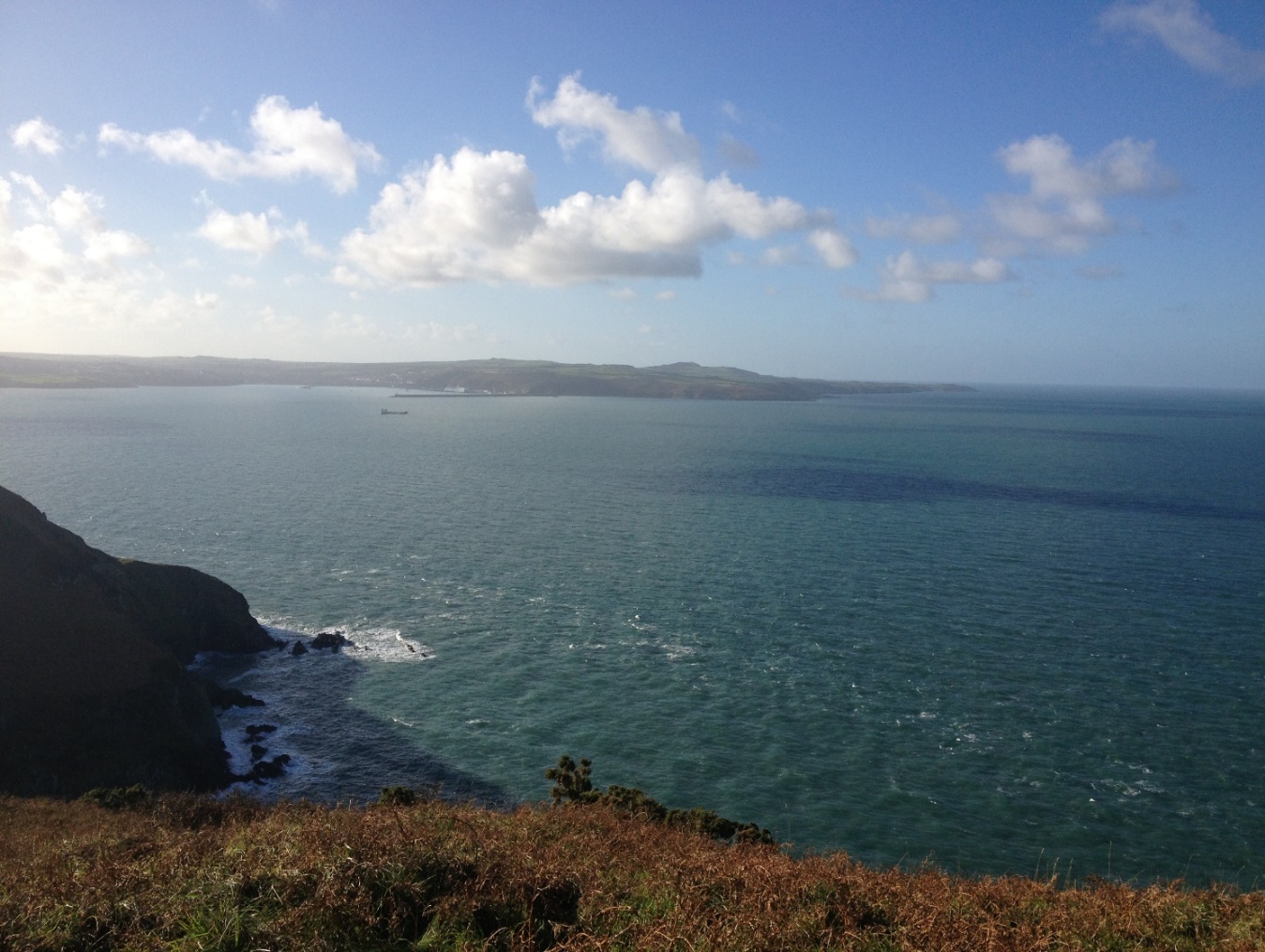 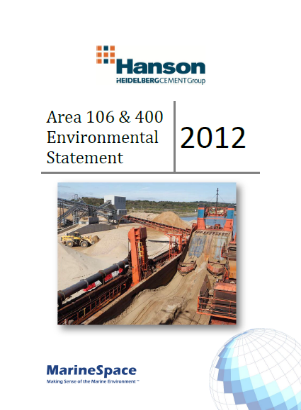 Marine EIA Process
Environmental Impact Assessment (EIA) required to accompany consent applications for certain marine developments, including tidal energy

EIA required in order to comply with certain UK and EU legislation

Relatively prescribed process - required to assess all potential impacts but some may be “Scoped Out”

End product of the EIA process is an Environmental Statement (ES)

This is the document submitted alongside consent/planning application to Licensing Authorities
Marine EIA Process
Characterisation Surveys

Scope, type, specification agreed with key stakeholders (NRW)

Objective is provide information to characterise the project study area

Typical surveys 
physical (i.e. MBES/SSS)
ecological (i.e. grab/DDV survey; bird/MM surveys
human (i.e. marine traffic)
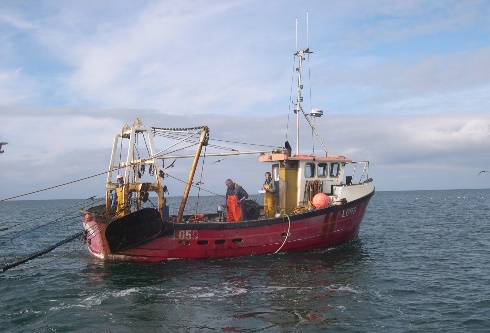 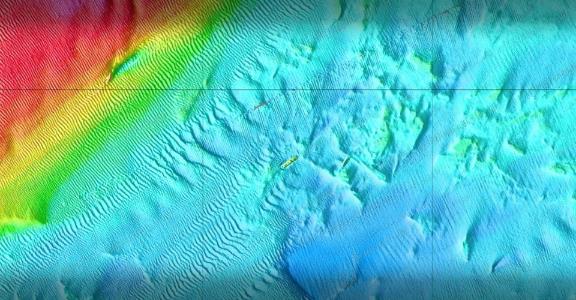 Marine EIA Process
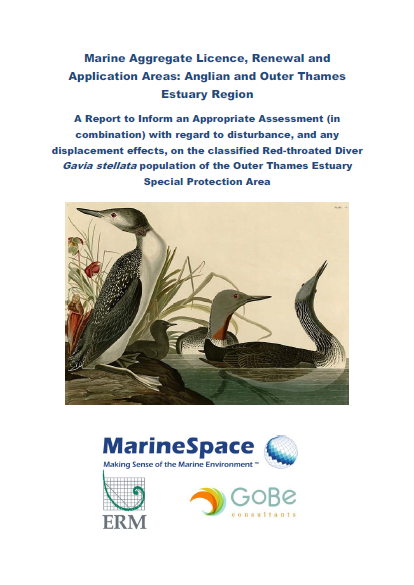 Impact Assessment

Potential impacts identified and assessed using standard EIA methodologies

In areas of nature conservation interest (SAC/SPA), information provided that also enables Habitats Regulation Assessment (HRA) to be undertaken

Significance of impacts presented

Where adverse impacts predicted, mitigation measures proposed
Marine EIA Process
Mitigation & Monitoring

Presented in ES, but then transposed into eventual consent/planning permission

Can include limiting offshore works at times of years for certain locations

Can require use of soft-start/MMMPs

Restriction on type of cable installation

Use of FLOs and NTMs
Marine EIA Process
Consent Compliance

Large range of documents and reports need to be submitted prior to construction commencing

Include decommissioning plans, monitoring plans, pollution contingency plans etc…
Marine EIA Process
Construction & Operational Phase Monitoring

Typically during and for at least 3 years post-construction

Can include bird, marine mammal, ecology, fisheries surveys

Compared to pre-construction baselines

If impacts not in line with predictions of EIA, monitoring may be extended